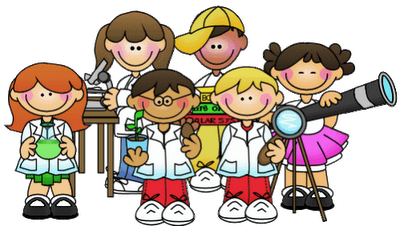 علـــــــــــــــــــــــــــوم
الوحدة الثالثة     الأرض ومواردها
1
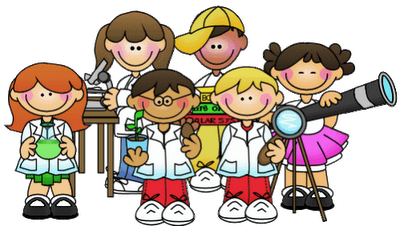 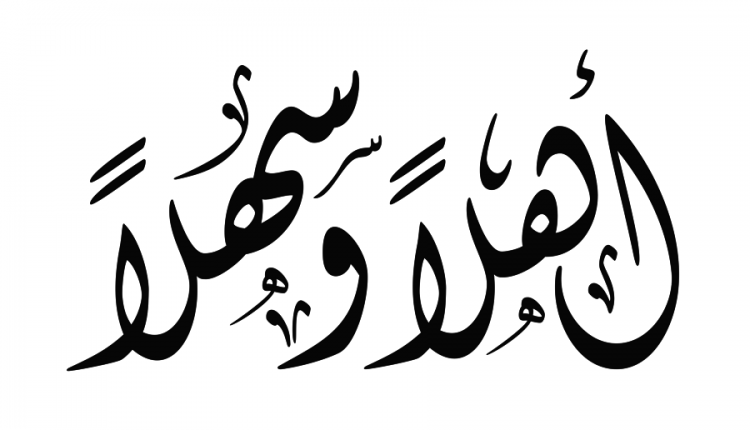 2
علـــــــــــــــوم
الصف
الثالث الابتدائي
الدرس الأول
 
تغيرات الأرض الفجائية
3
الفصل الدراسي الثاني
الفصل الخامس
الأرض تتغير
4
صفحة الكتاب 132
النشيد الوطني
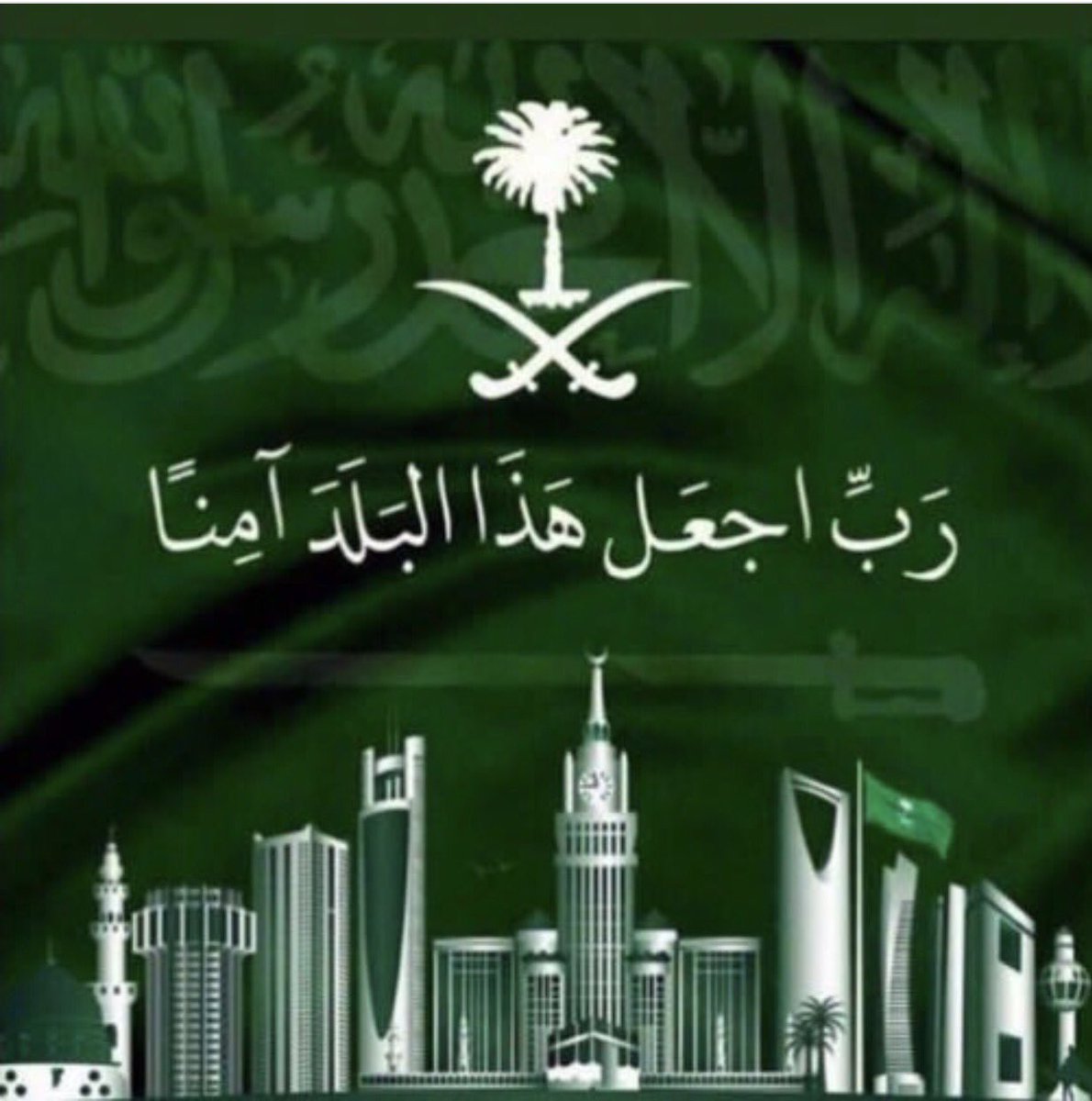 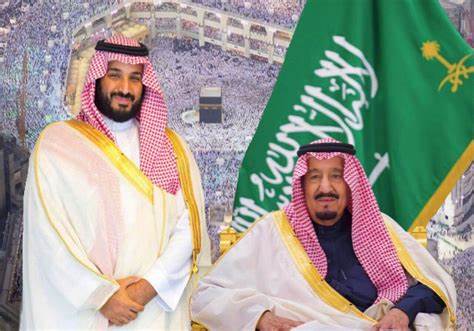 قوانين التعلم عن بعد
1
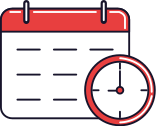 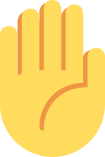 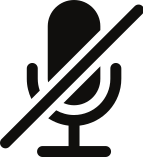 2
اغلاق المايك
الالتزام بوقت الحصة
رفع اليد للمشاركة
3
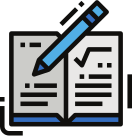 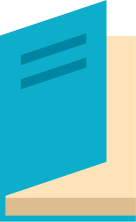 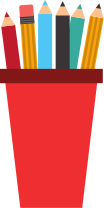 تجهيز أدواتك المدرسية
تسليم الواجب والمهمة الأدائية
تجهيز كتابك المدرسي
4
M
T
تقويم المعرفة السابقة
W
ماأثر تغيرات البيئة في المخلوقات الحية ؟
T
ماالمقصود بحيوان مهدد بالانقراض ؟
F
M
تغيرات الأرض الفجائية
توصل الى أهداف الدرس باستخدام استراتيجية التصفح السريع
T
يتوقع من التلميذ في نهاية الدرس :
W
أن يصف الزلازل ويحدد آثارها .
T
أ ن يصف البراكين ويحدد آثارها .
F
M
جدول التعلم
T
كيف أعرف أكثر
ماذا تعلمت
ماذا أريد أن أعرف
ماذا أعرف
W
T
F
الأرْضُ ومَوَارِدُها
1
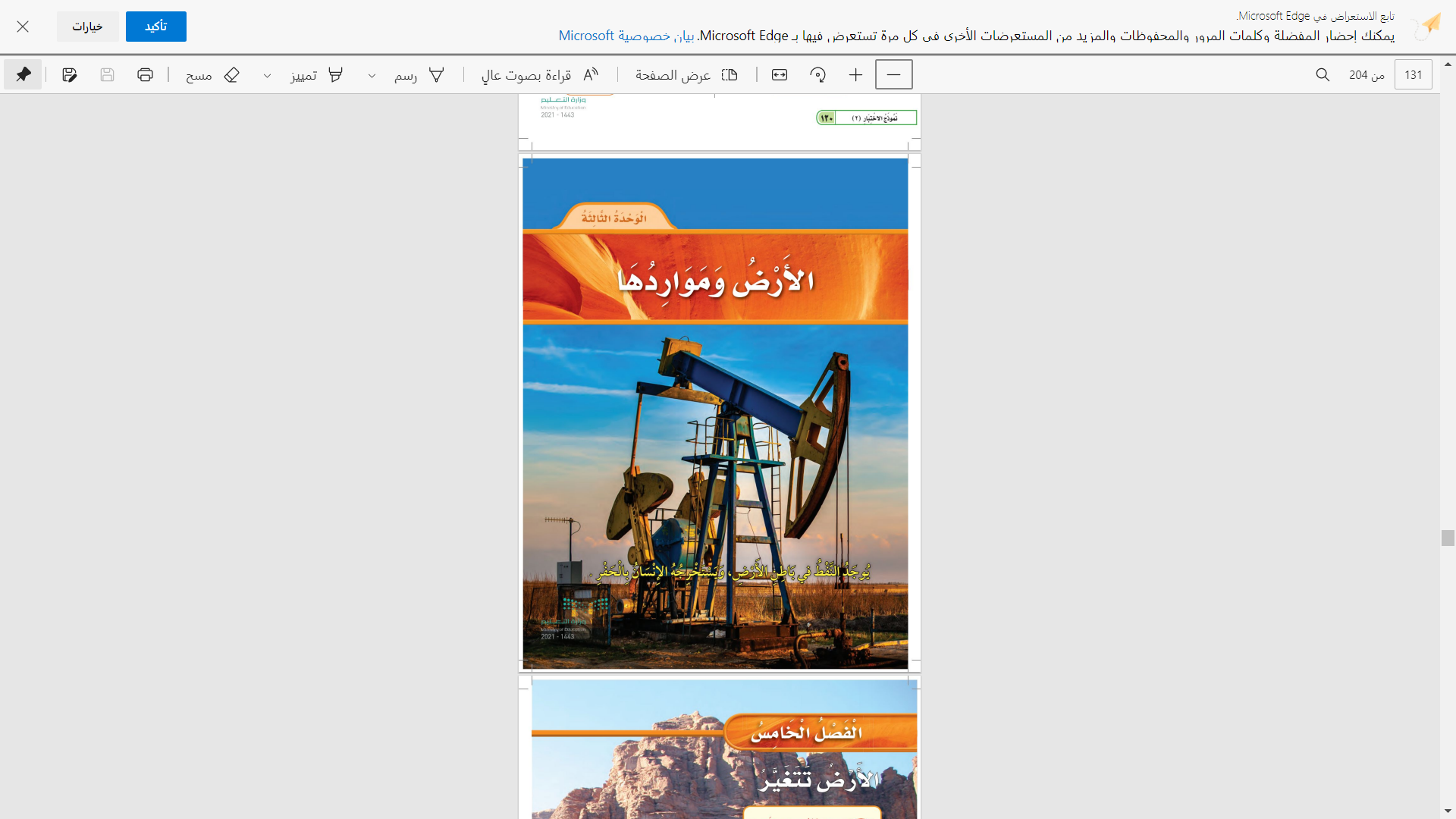 يوجد النفط في باطن الأرض ويستخرجه الإنسان بالحفر .
2
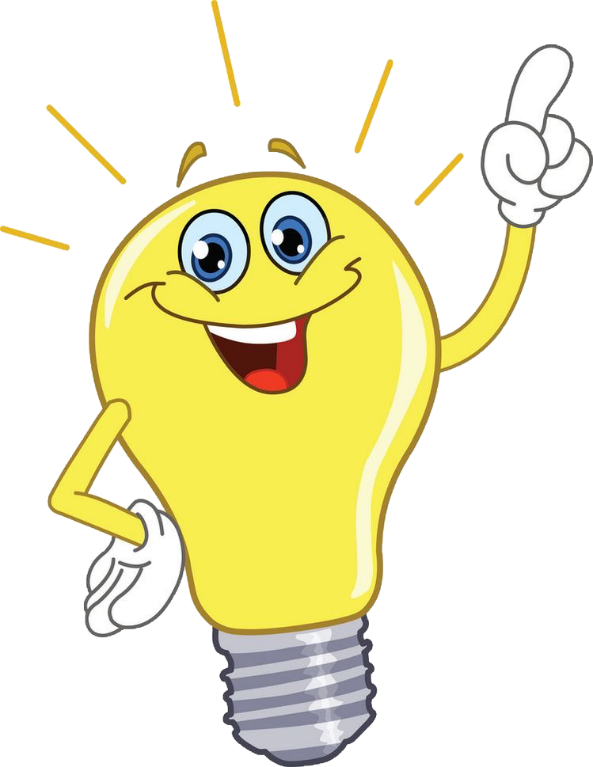 3
الوحدة الثالثة
4
الأرْضُ ومَوَارِدُها
1
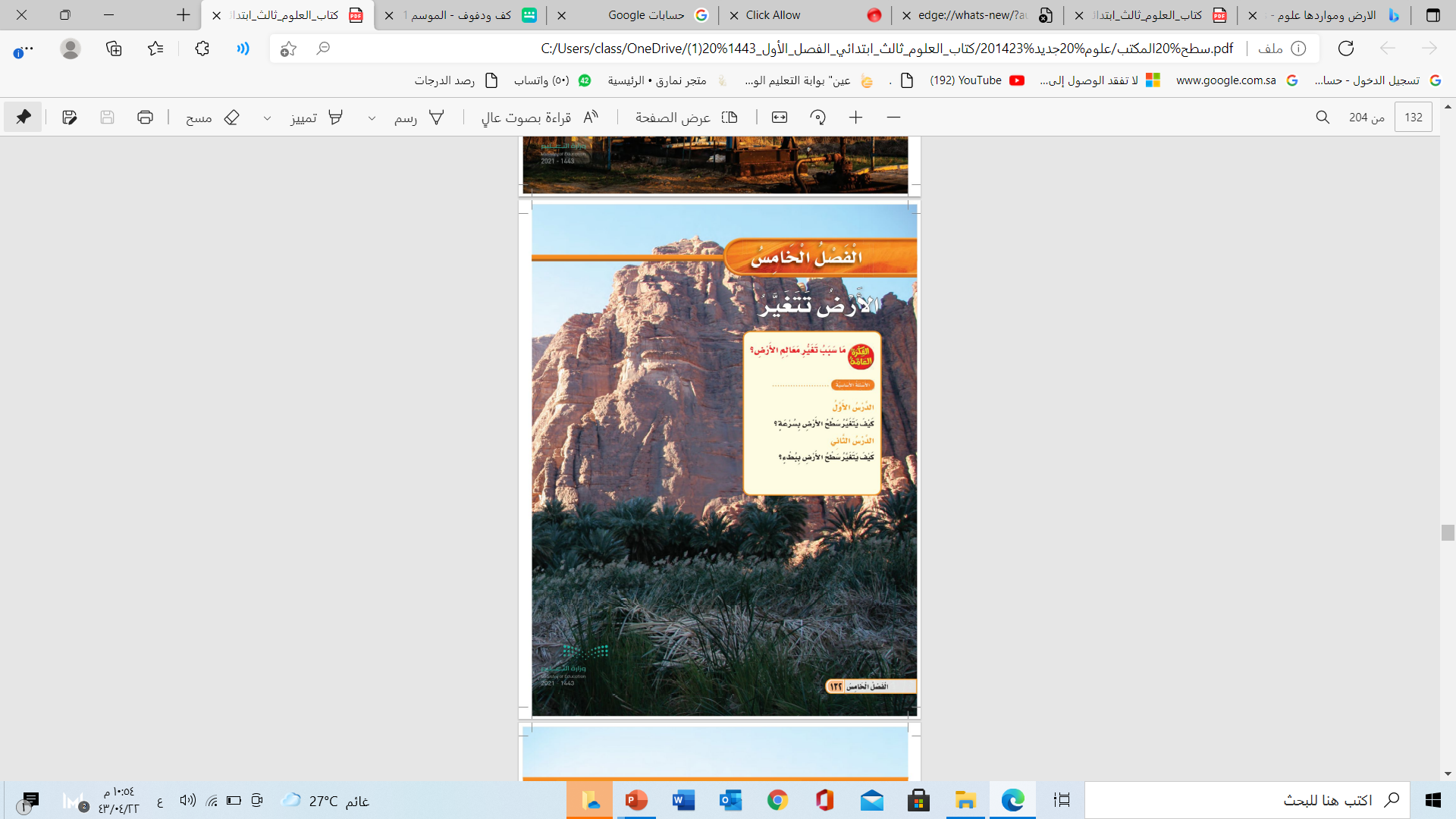 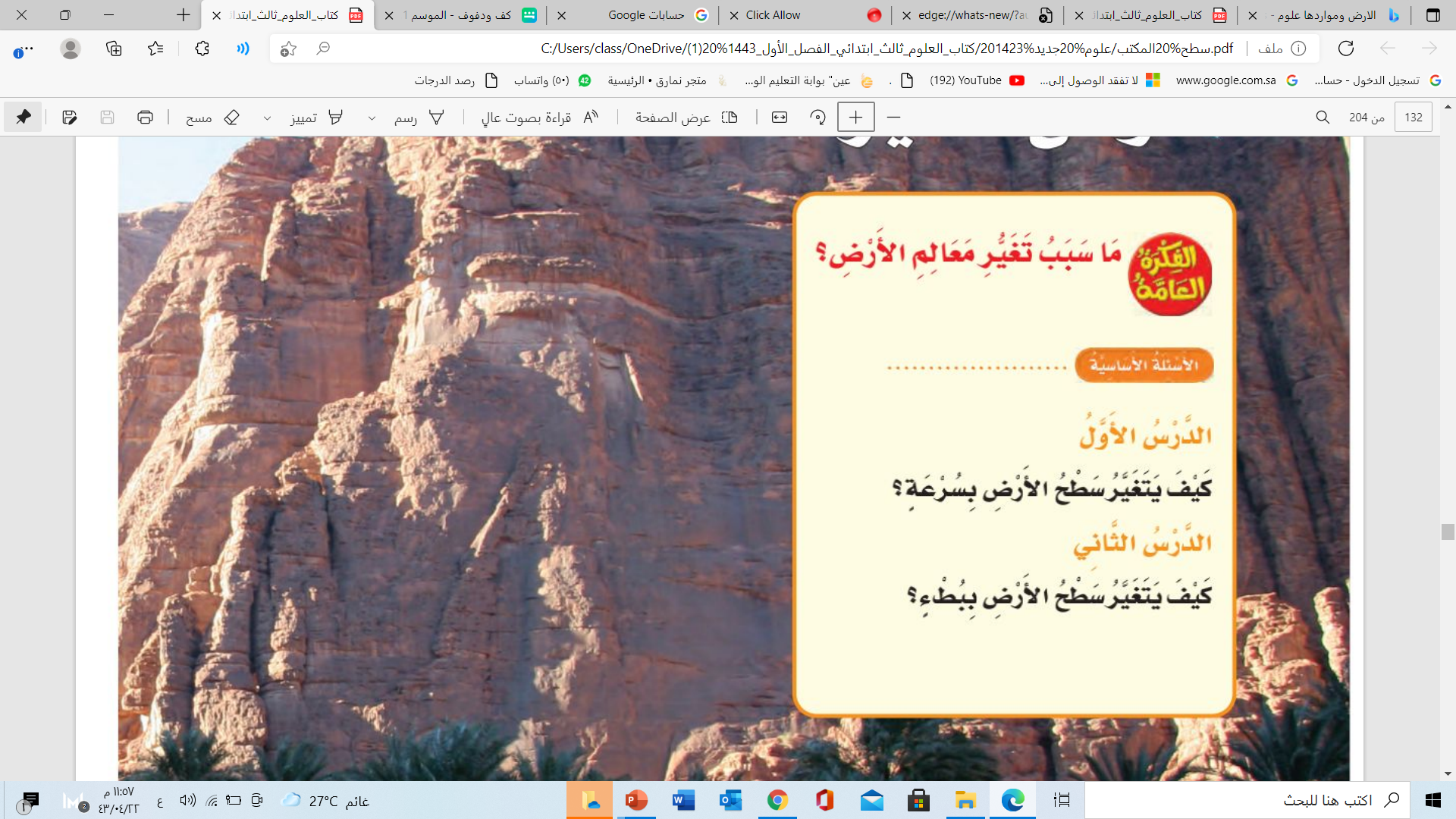 2
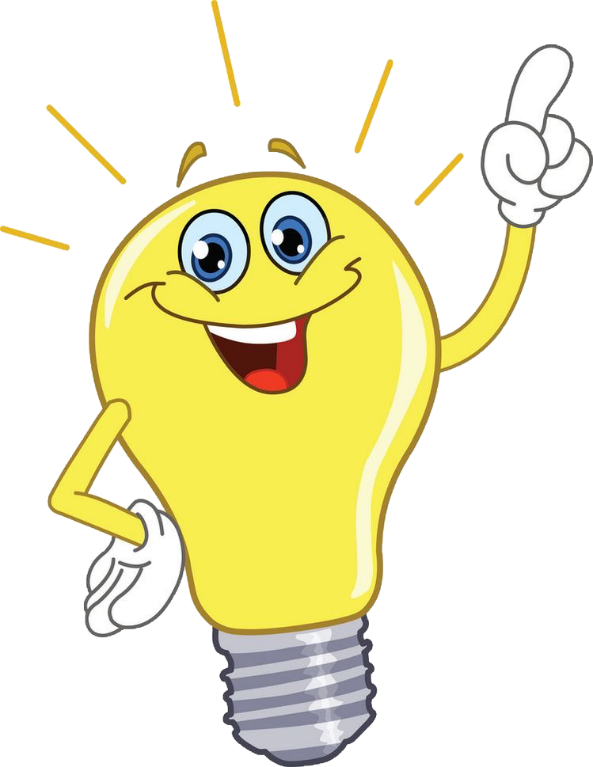 3
4
صفحة الكتاب 132
الاثنين    /   / 1443 
الوحدة  الأرض ومواردها
M
تغيرات الأرض الفجائية
مفردات الفكرة العامة
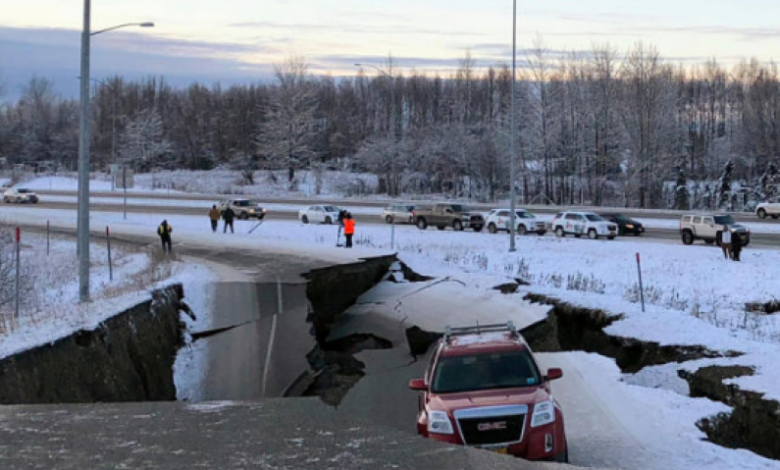 T
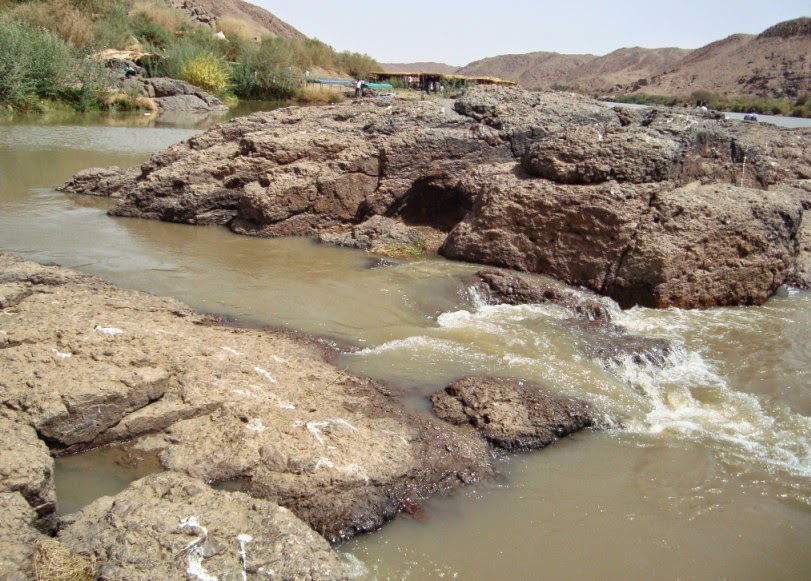 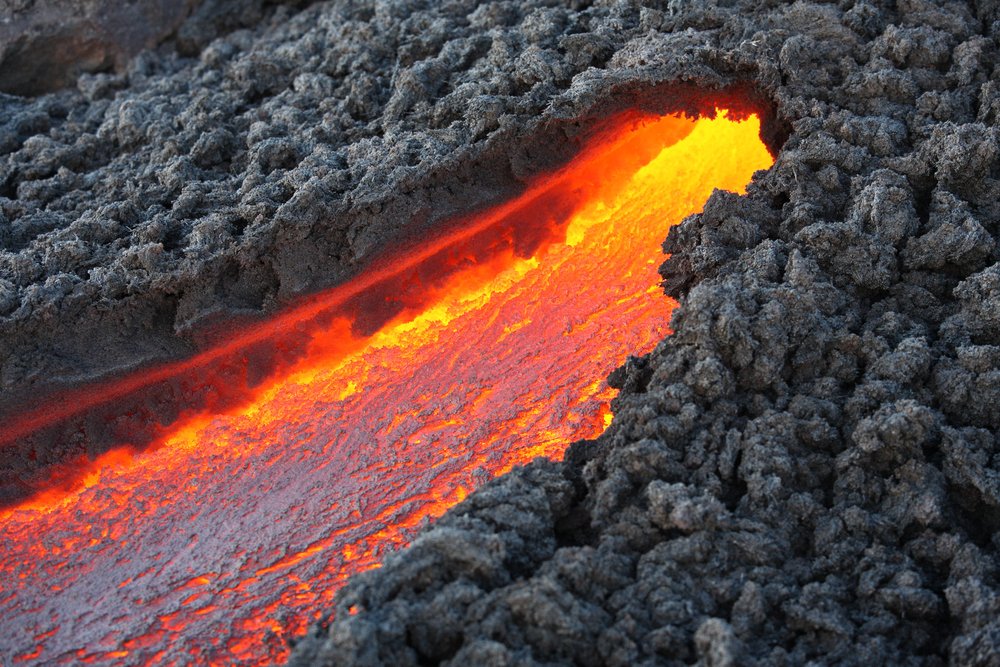 W
التعرية
الصهارة
الزلزال
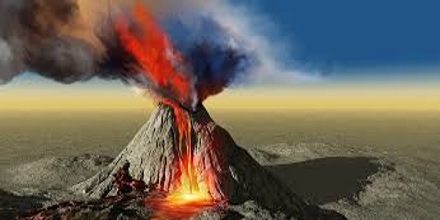 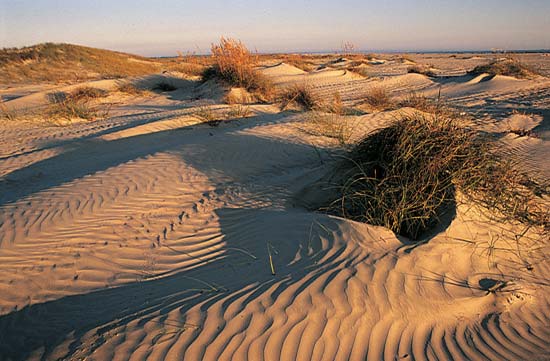 T
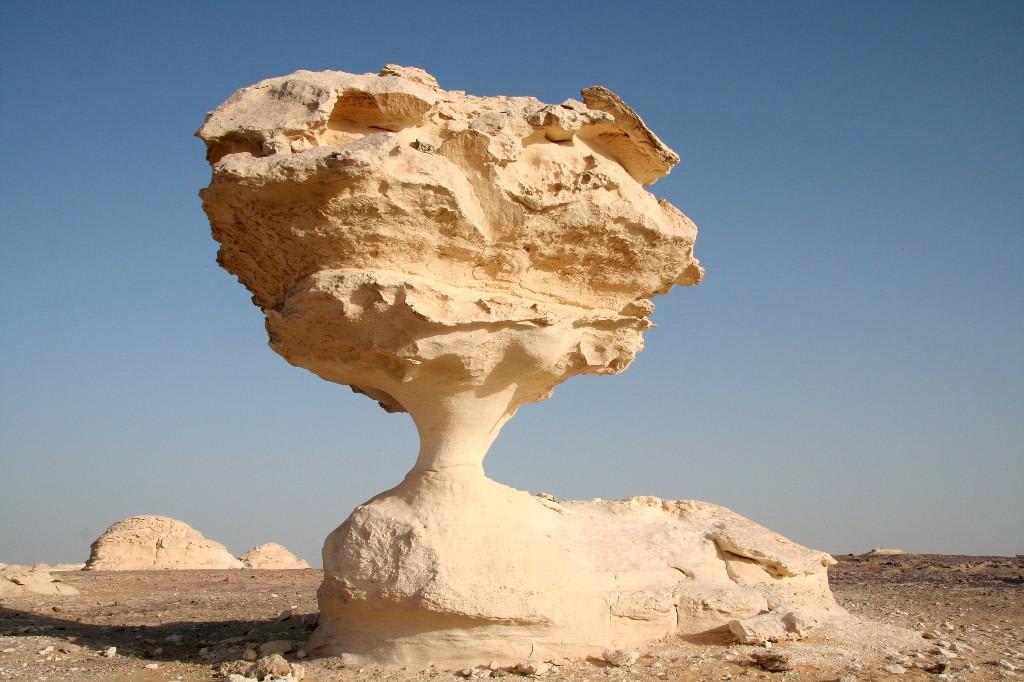 F
الترسيب
البركان
التجوية
صفحة الكتاب 133
M
تغيرات الأرض الفجائية
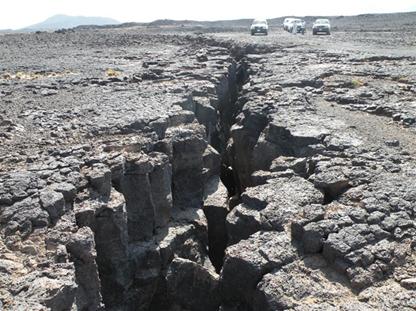 T
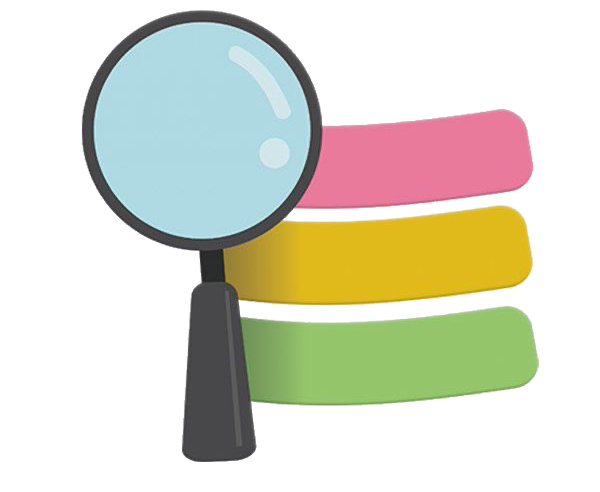 W
استراتيجية 
الملاحظة 
و الاكتشاف ..
لاحظ

الصورة التي امامك
 
و اجيب عن الأسئلة
 التاليه
T
لقد اهتزت الأرض فجأة وانهارت أجزاء من الأرض . ماسبب ذلك  ؟
F
صفحة الكتاب 134
تغيرات الأرض الفجائية
1
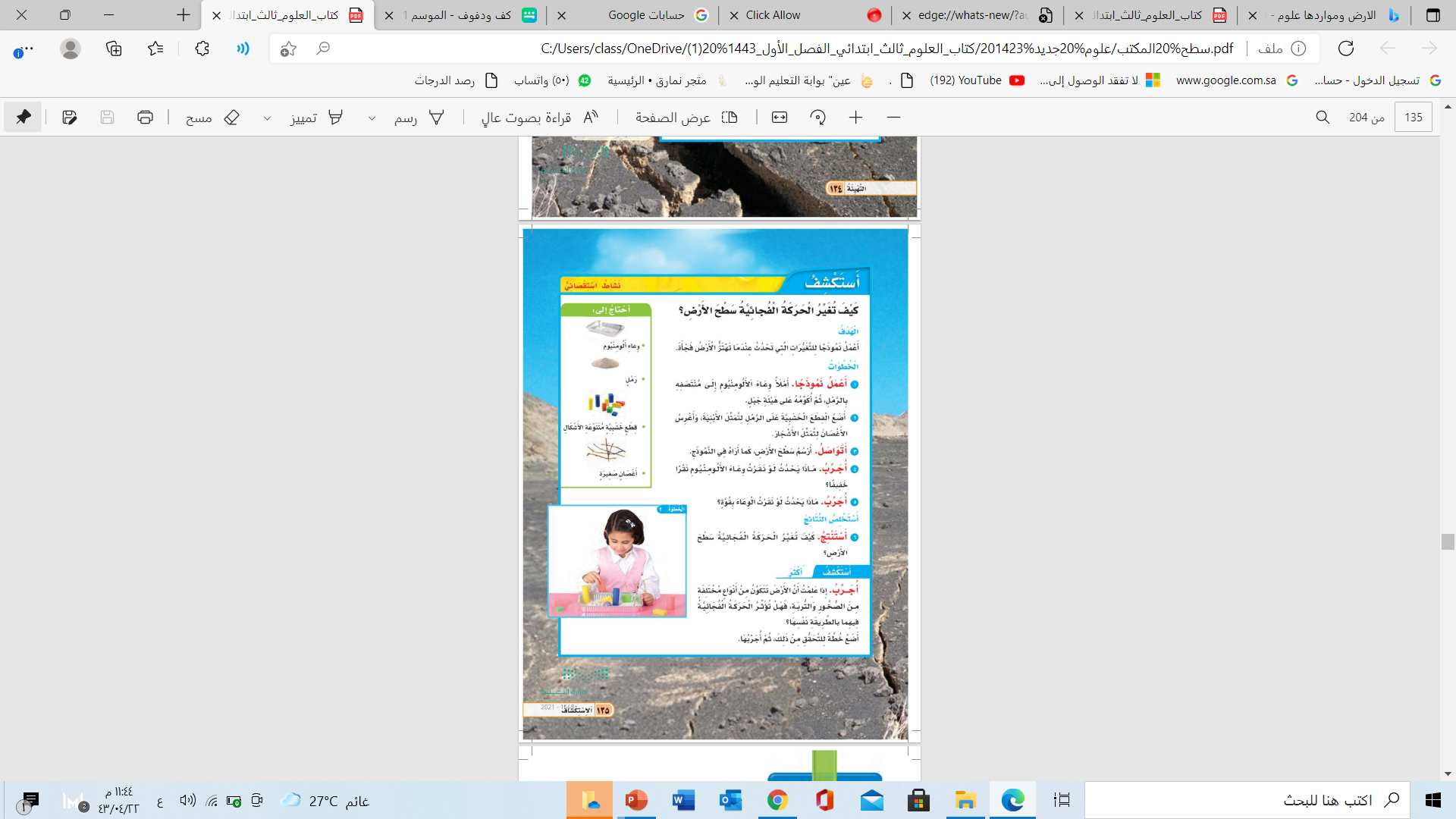 استكشف
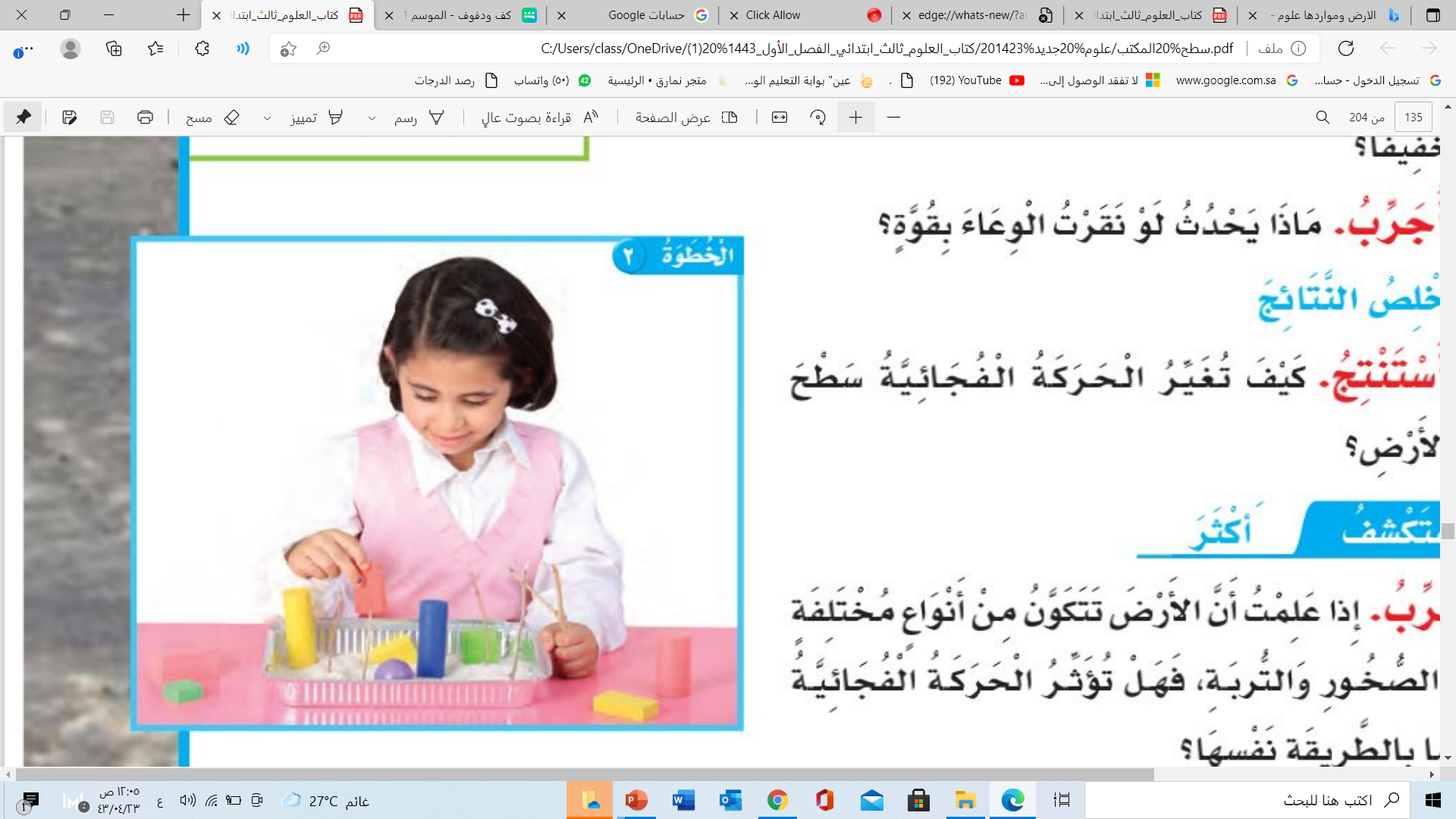 2
3
4
صفحة الكتاب 79
تغيرات الأرض الفجائية
1
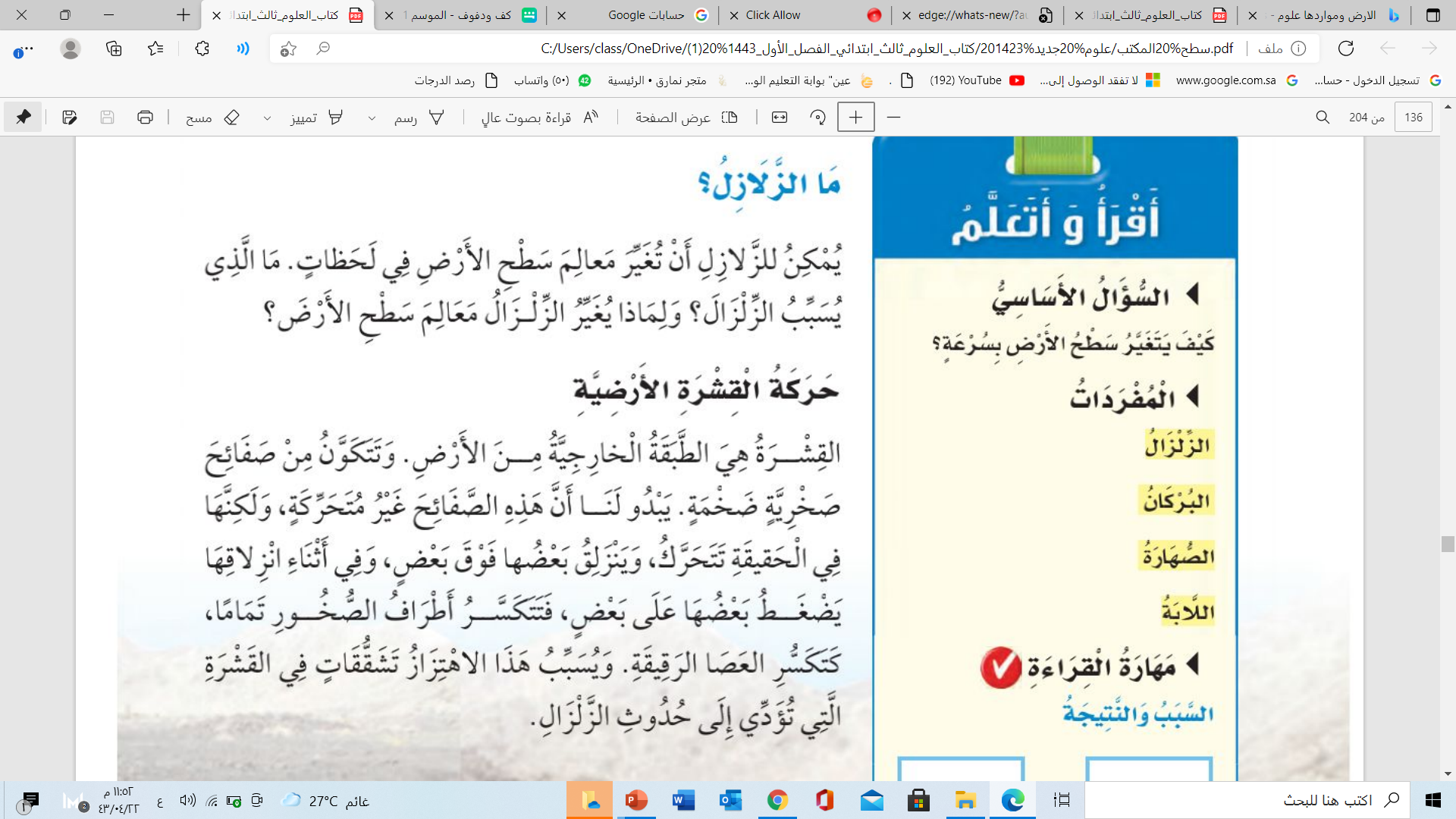 2
1 -الزلازل
المفردات
3
4
صفحة الكتاب 136
تغيرات الأرض الفجائية
1
من خلال مشاهدتك للفيديو  أجيبي عن الأسئلة التالية :
2
1 – ماهي الزلازل ؟
3
2 – هل ذكرت الزلازل في القران , وماهي السورة  ؟
4
صفحة الكتاب 137
تغيرات الأرض الفجائية
1
شاهد المقطع المرئي بكل تركيز
2
3
4
صفحة الكتاب 137
M
تغيرات الأرض الفجائية
القشرة هي الطبقة الخارجية من الأرض وتتكون من صفائح صخرية ضخمة ويبدو لنا أنها غير متحركة ولكنها تتحرك .
T
ماهي حركة القشرة الأرضية ؟
W
الزلزال هو حركة فجائية لصخور القشرة الأرضية
ما الزلزال ؟
T
هل ذكرت الزلازل في القران , وماهي السورة  ؟
نعم سورة الزلزلة . من تحفظ سورة الزلزلة ؟
F
تغيرات الأرض الفجائية
1
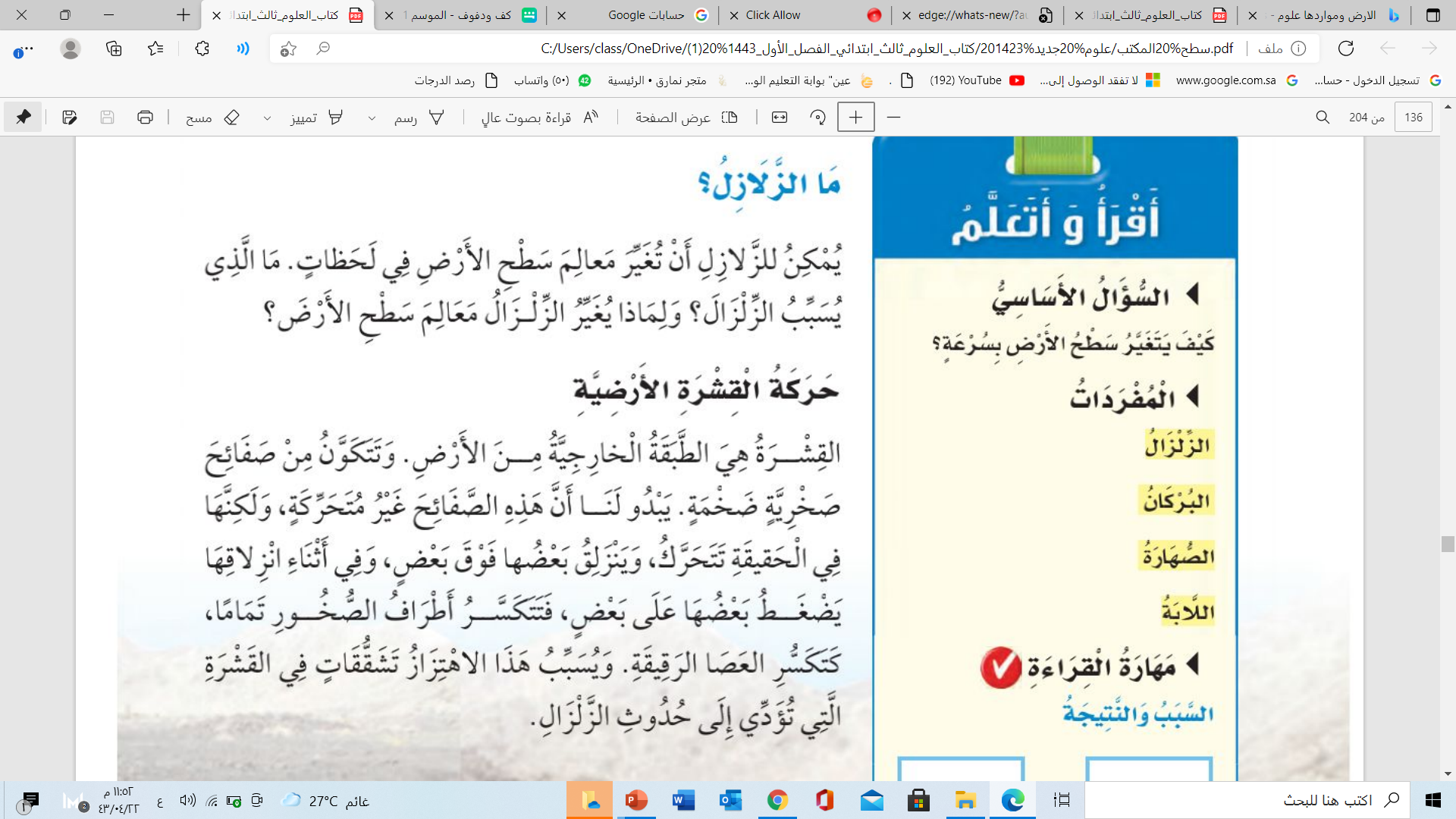 2
3
4
صفحة الكتاب 136
تغيرات الأرض الفجائية
1
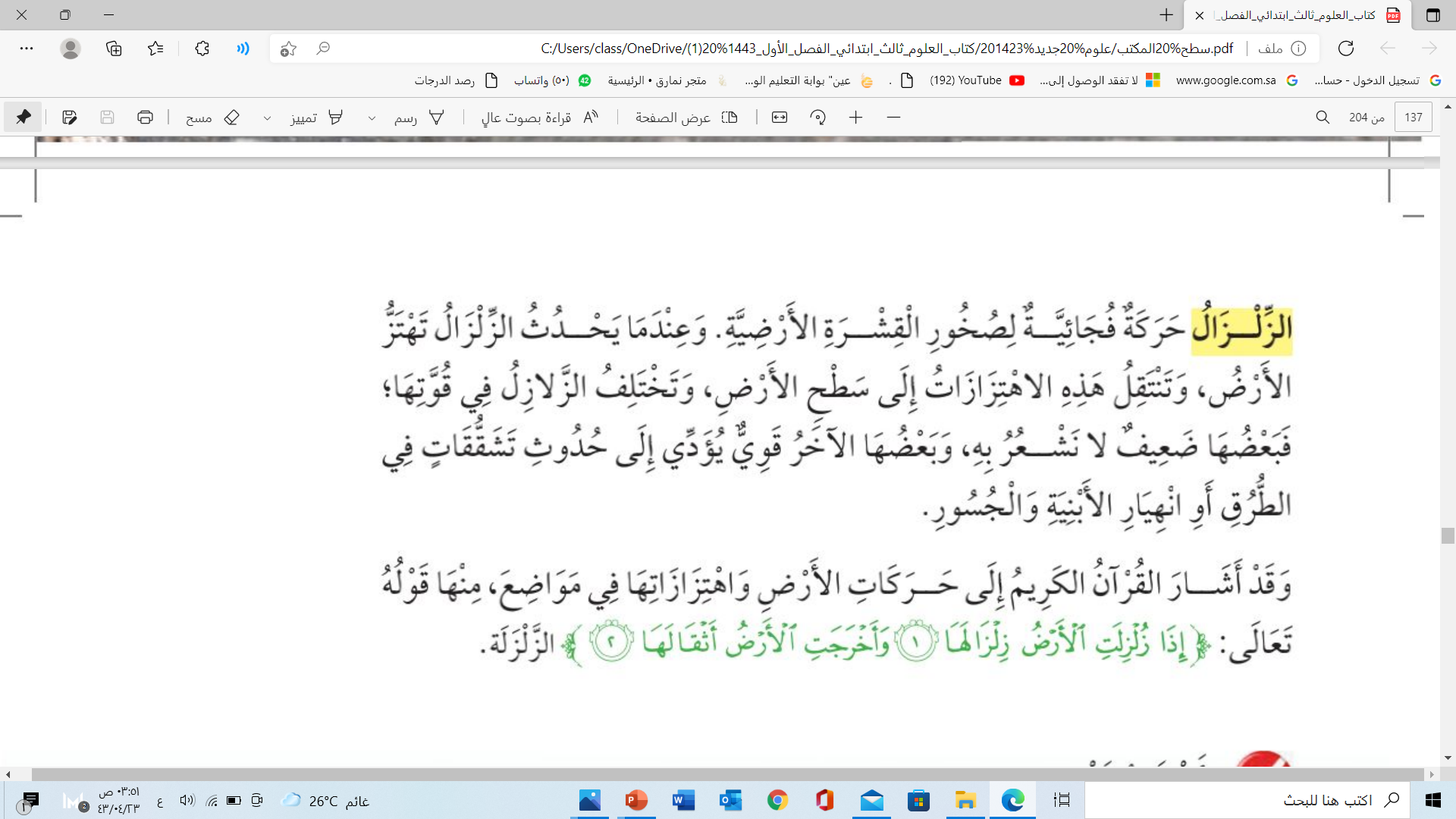 2
3
4
صفحة الكتاب 136
تغيرات الأرض الفجائية
1
السبب والنتيجة :ماذا يحدث عندما تتحرك صفائح صخرية في القشرة الأرضية ؟
2
قد ينزلق بعضها فوق بعض فتضغط بعضها فوق بعض فتتكسر أطراف الصخور تماماً ويسبب تشققات في القشرة التي تؤدي إلى حدوث الزلزال
3
4
صفحة الكتاب 137
تغيرات الأرض الفجائية
2 – ماالبراكين ؟
1
2
3
4
صفحة الكتاب 138
M
تغيرات الأرض الفجائية
الصهارة : هي أجزاء من الستار والقشرة من صخر مصهور .
T
ماهي الصهارة ؟
W
اللابه : هي الصهارة التي تصل إلى سطح الأرض
ما اللابه ؟
T
البركان فتحة في القشرة الأرضية تندفع منها الصهارة
ماالبركان ؟
F
2 – ماالبراكين ؟
تغيرات الأرض الفجائية
1
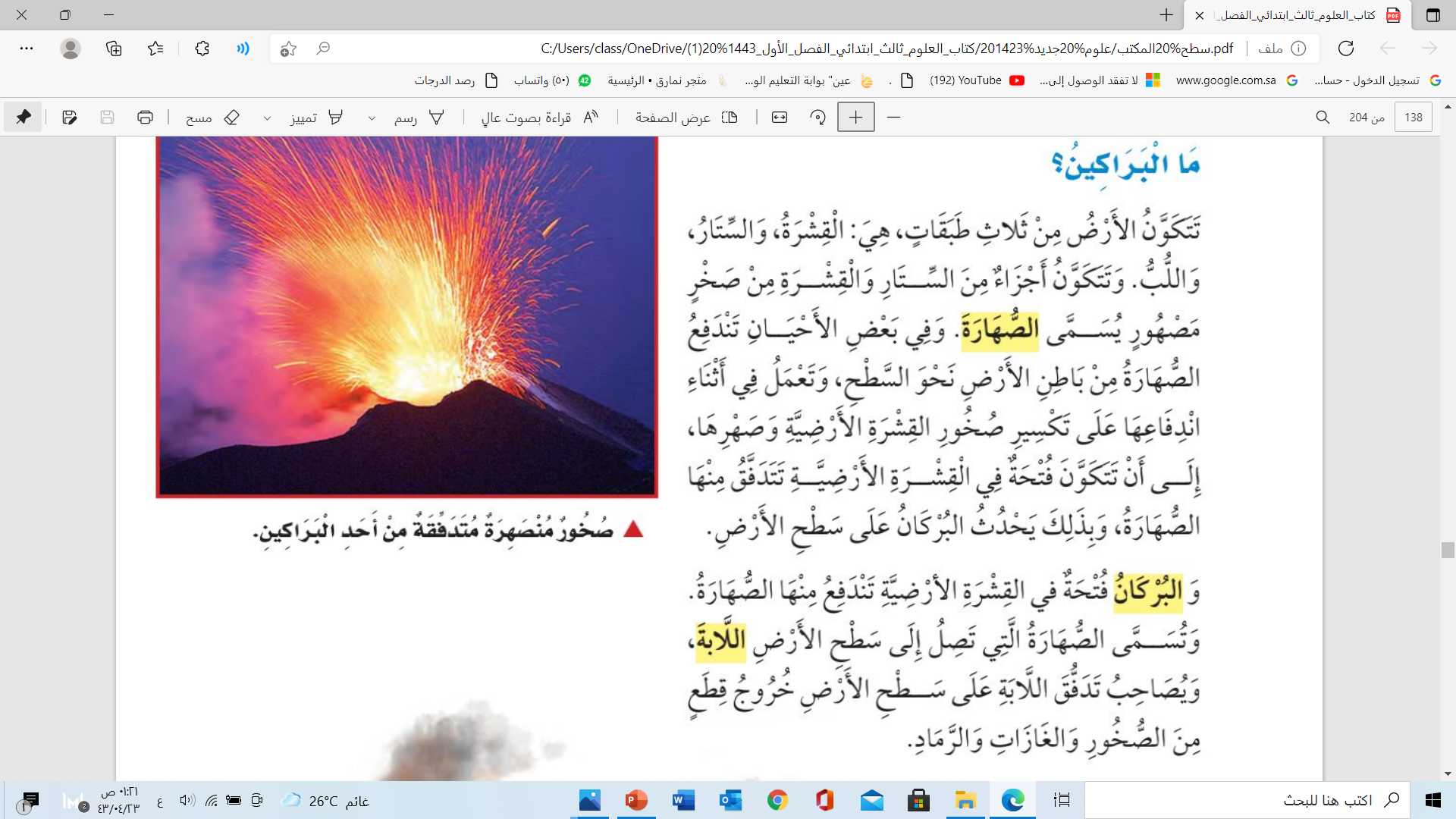 2
3
4
صفحة الكتاب 138
تغيرات الأرض الفجائية
1
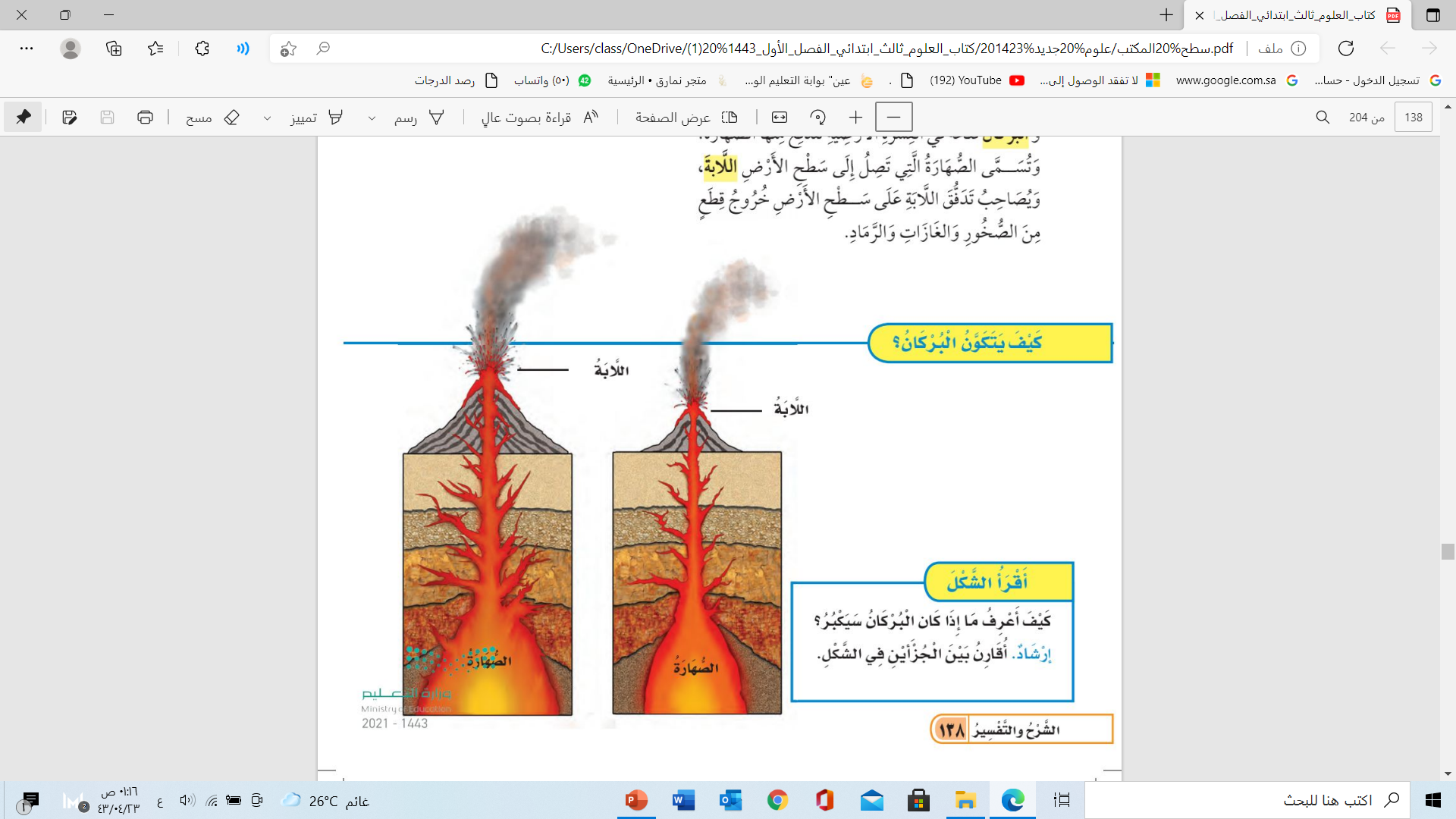 2
3
4
صفحة الكتاب 138
تغيرات الأرض الفجائية
1
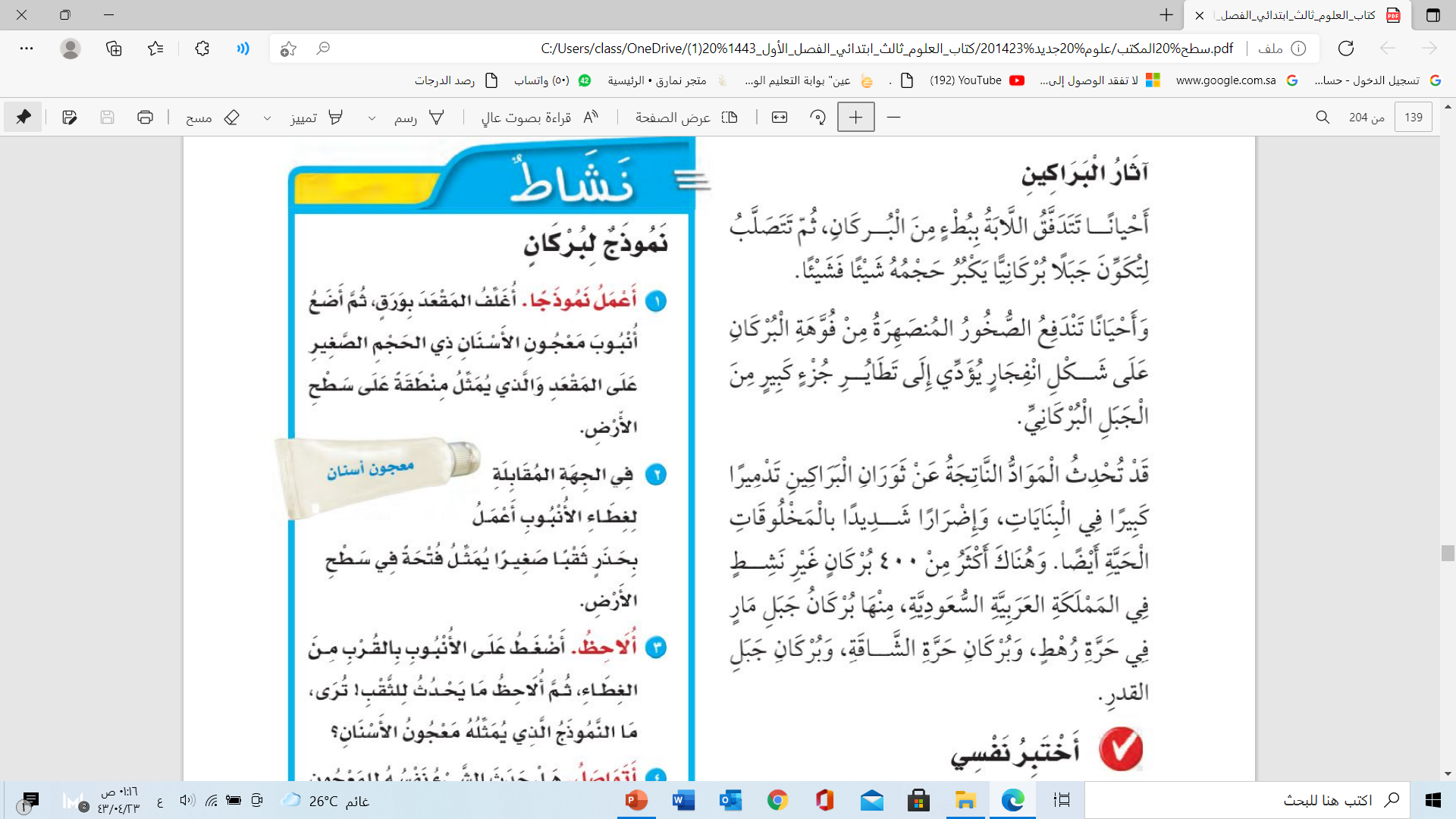 2
3
4
صفحة الكتاب 139
تغيرات الأرض الفجائية
1
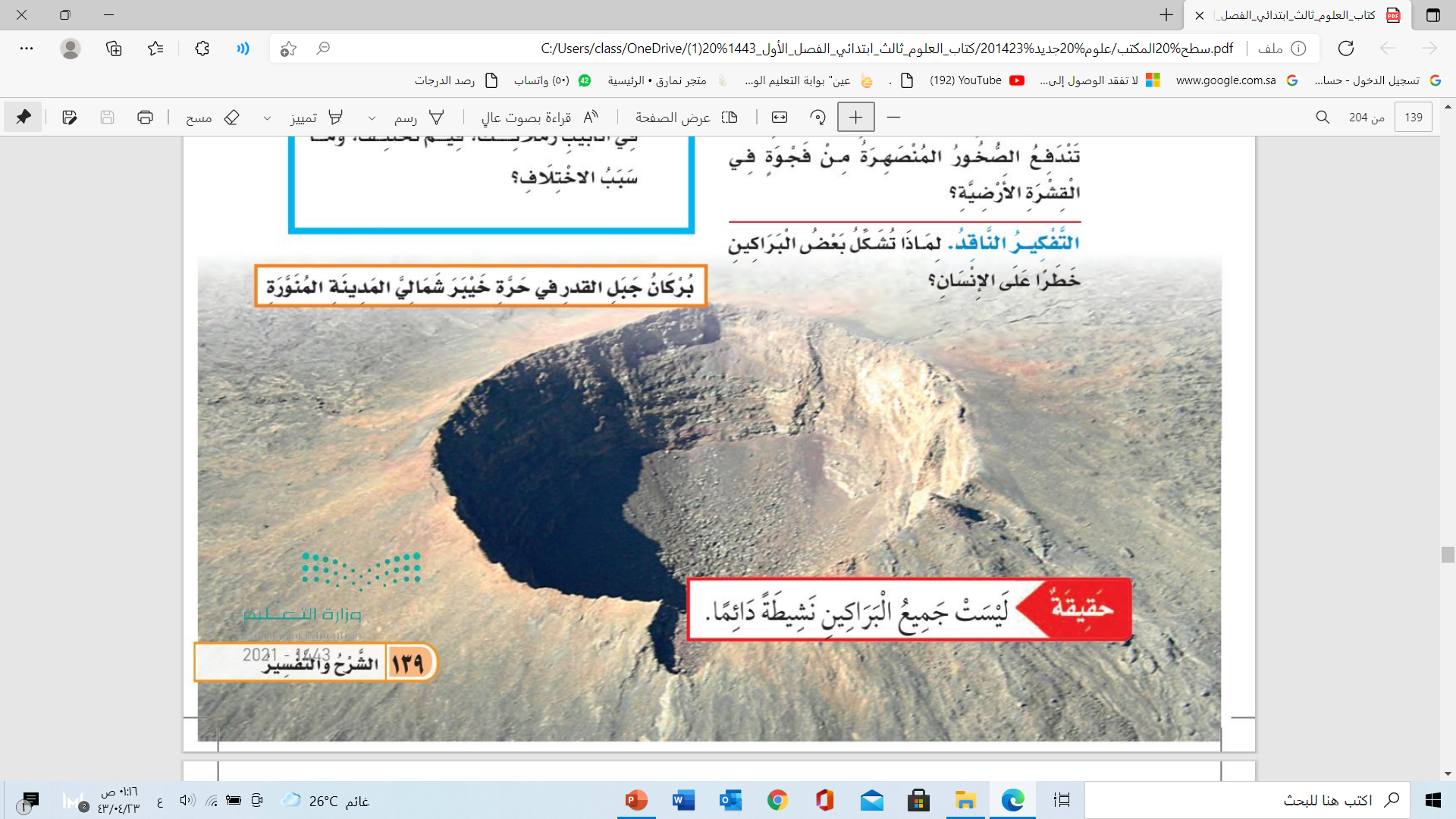 تسبب الصخور المنصهرة المتدفقة من فوهة البركان حروقاً للناس كما يؤدي الرماد والغازات إلى اختناقهم .
2
3
4
صفحة الكتاب 139
M
تغيرات الأرض الفجائية
مراجعة الدرس
ملخص مصور
T
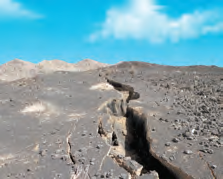 تحدث الزلازل عندما تتحرك صخور القشرة الأرضية ، وهي بدورها تغير الأرض بسرعة .
W
عندما تتدفق الحمم البركانية ( الصهارة ) والرماد والصخور فإن الأرض تتغير بسرعة .
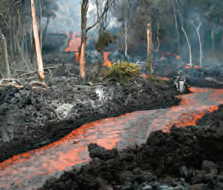 T
F
صفحة الكتاب 140
M
تغيرات الأرض الفجائية
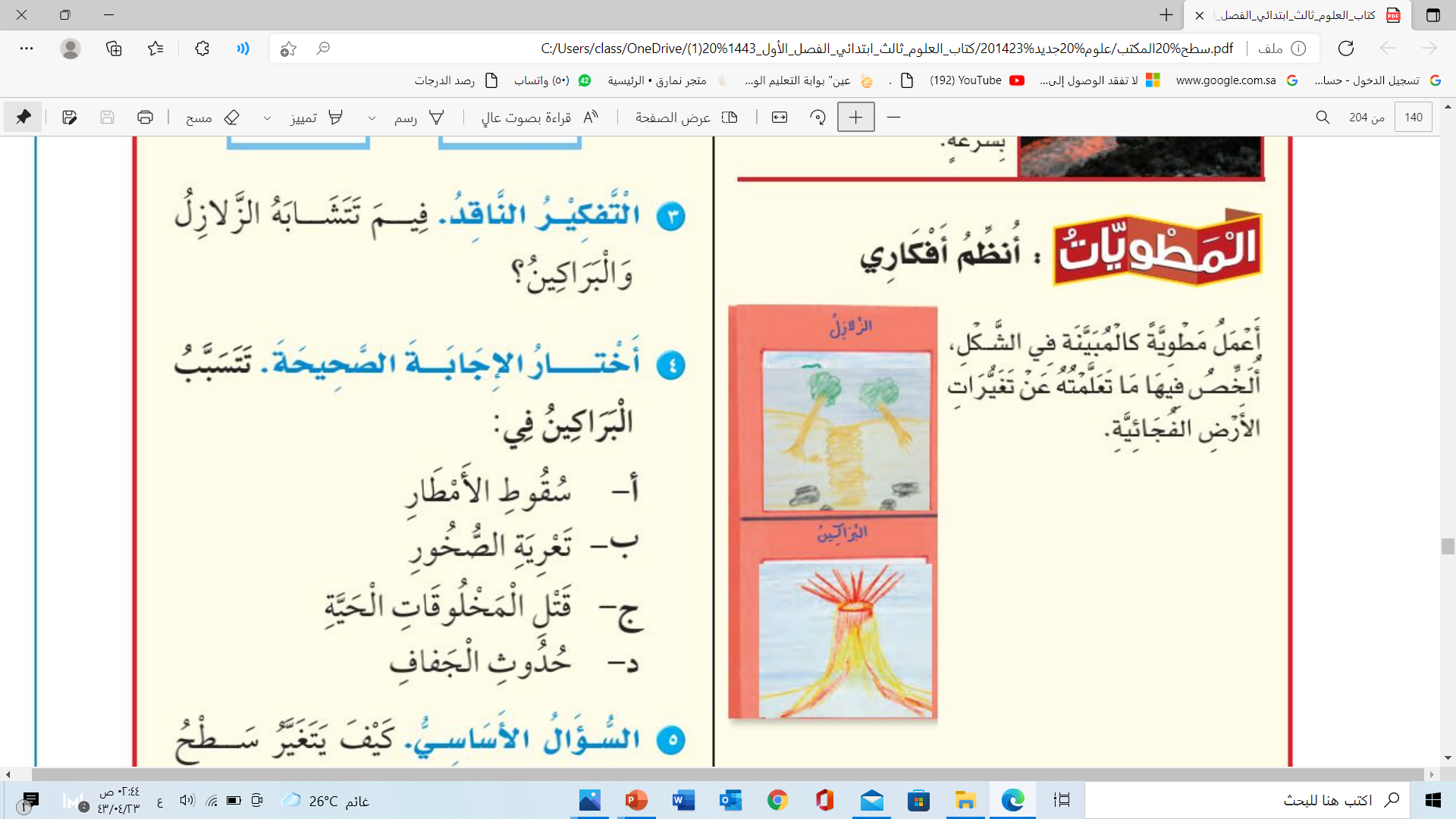 T
W
T
F
صفحة الكتاب 140
M
تغيرات الأرض الفجائية
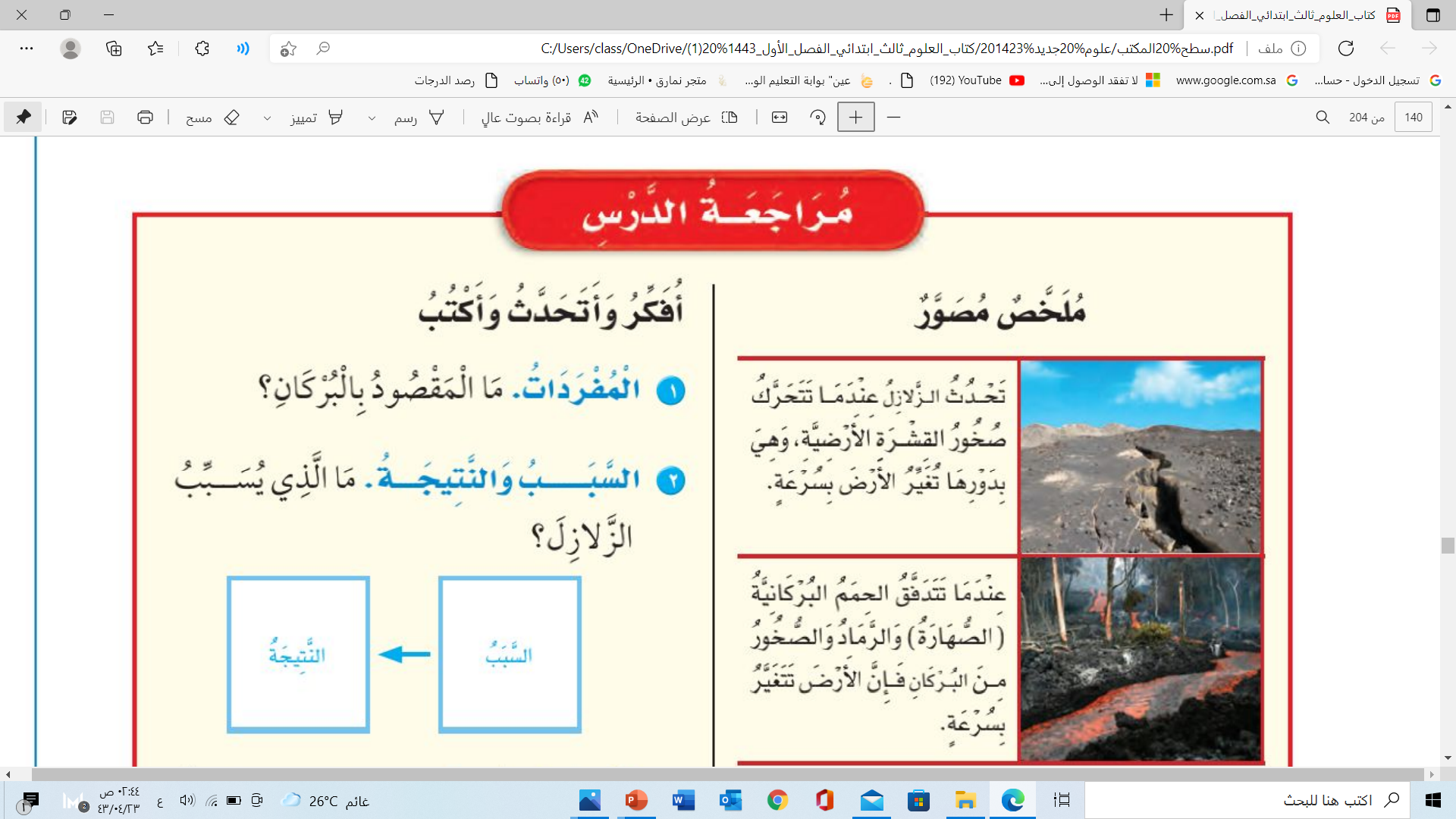 T
W
الإجابة :
 البركان هو  فتحة  فى القشرة الارضية تندفع منها الصهارة والصخور المنصهرة التى تتدفق على الارض تسمى لابه .
T
F
صفحة الكتاب 140
M
تغيرات الأرض الفجائية
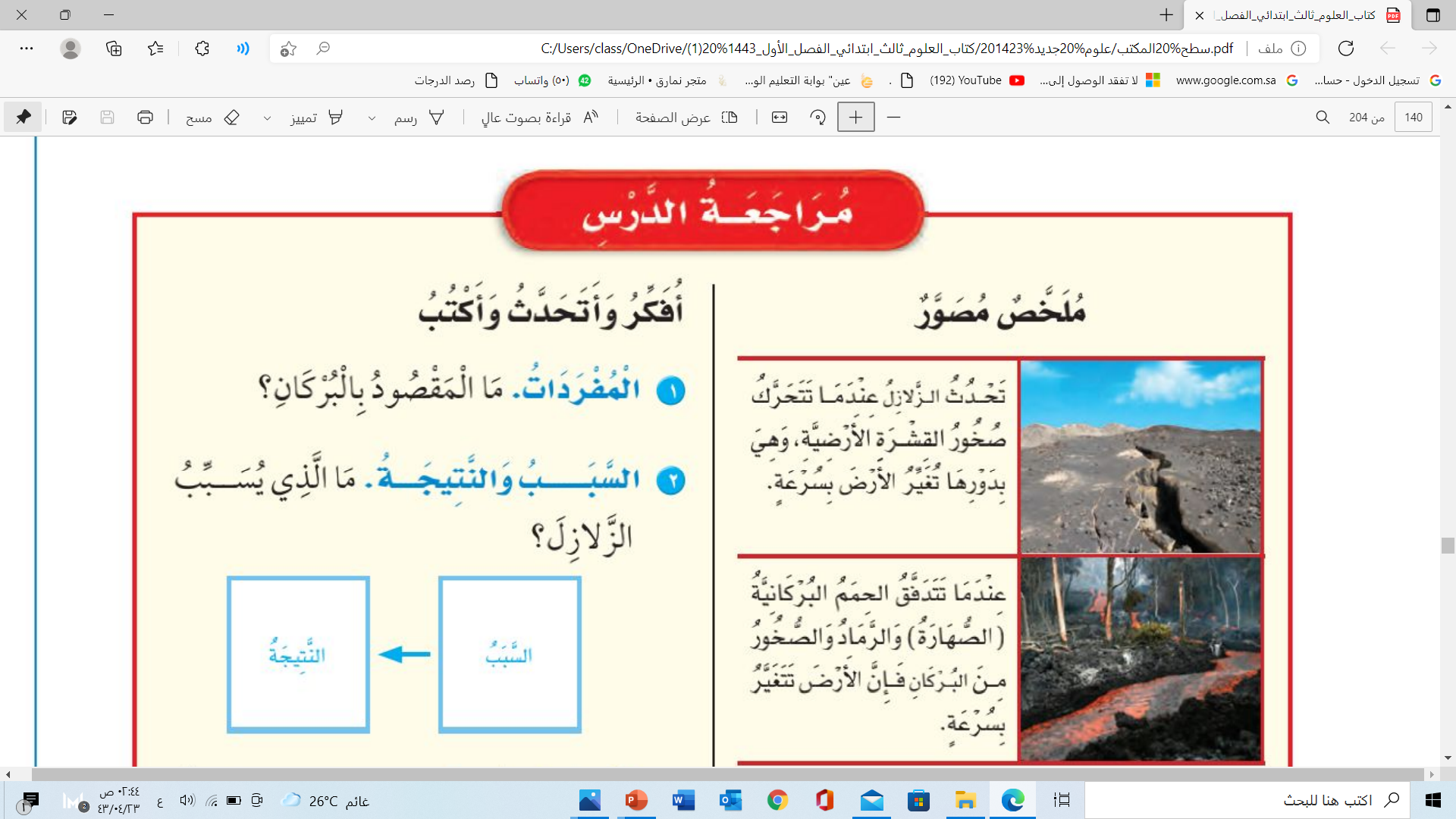 T
W
الإجابة : - 
نتيجتها تؤدي إلى حدوث الزلازل وانهيار الأبنية والجسور.
الإجابة : - 
تحدث الزلازل بسبب حركة مفاجئة لصخور القشرة الأرضية .
T
F
صفحة الكتاب 140
M
تغيرات الأرض الفجائية
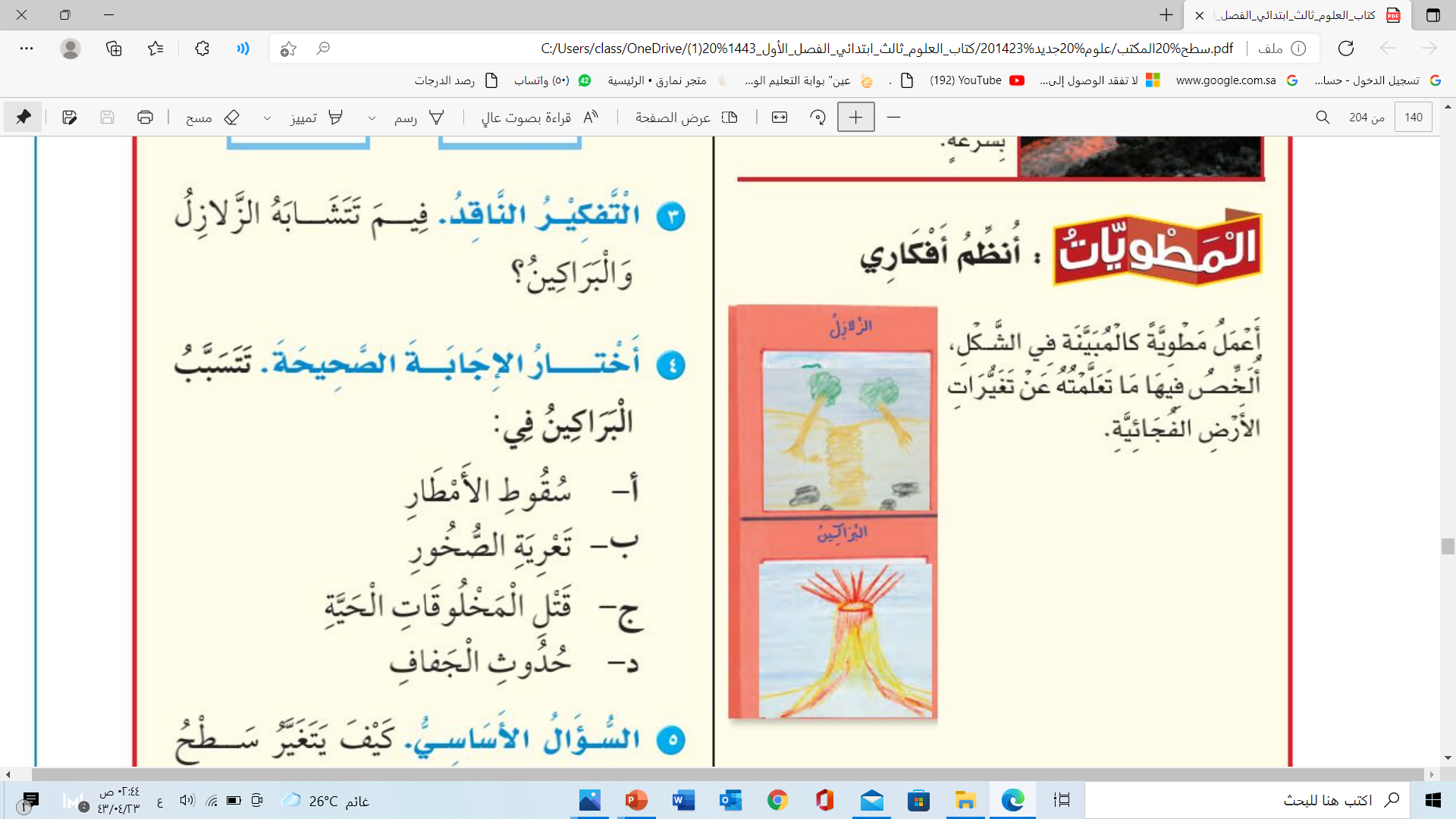 T
الإجابة
تتشابه الزلازل والبراكين فى أنها تسبب الانهيارات الأرضية مما يضر بالأبنية والمخلوقات الحية أيضاً .
W
T
F
صفحة الكتاب 140
M
تغيرات الأرض الفجائية
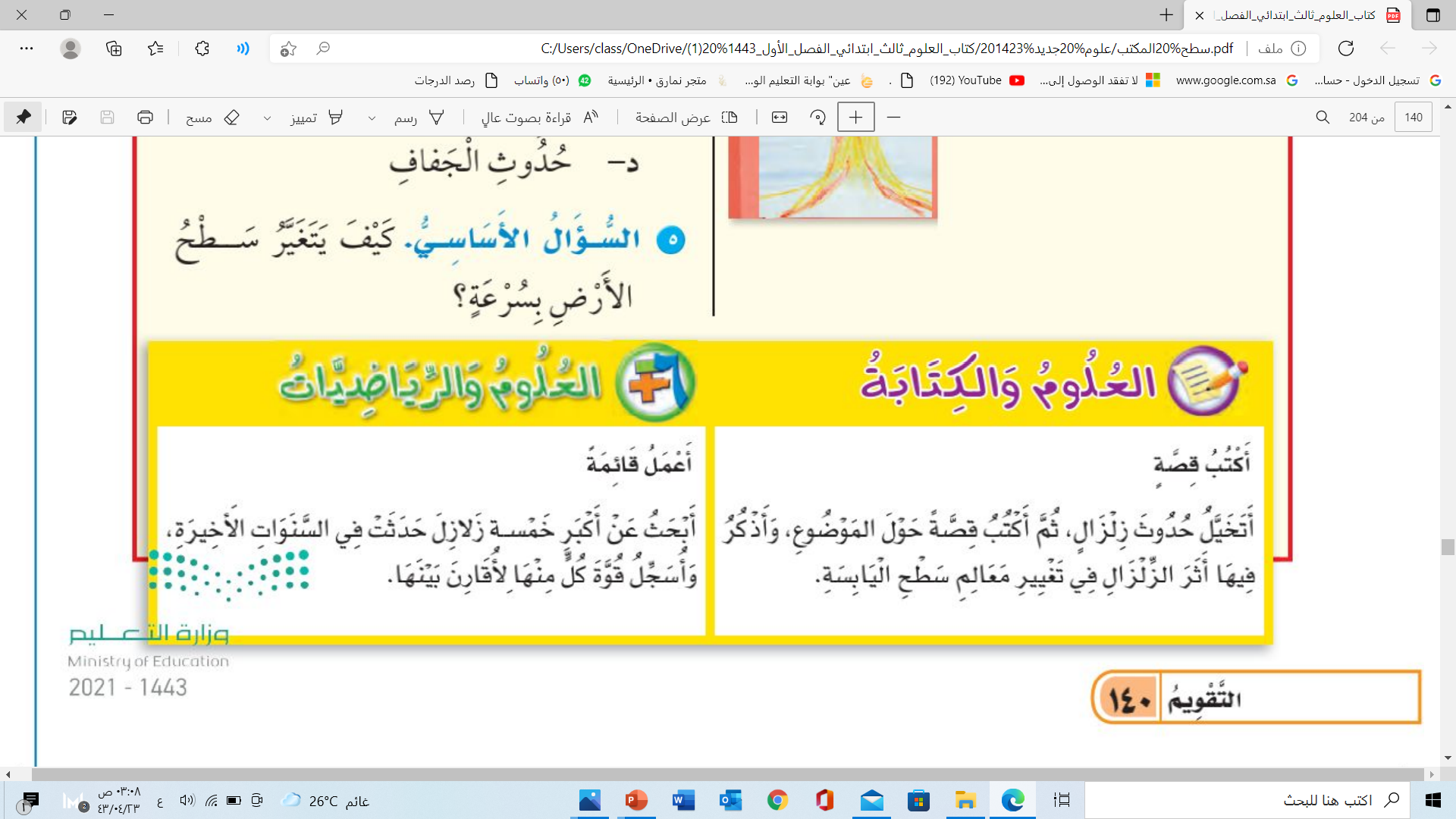 T
الإجابة : يتغير سطح الأرض بسرعة بسبب الزلازل والبراكين
الإجابة : 
يتغير سطح الأرض بسرعة بسبب الزلازل والبراكين .
W
T
F
صفحة الكتاب 140